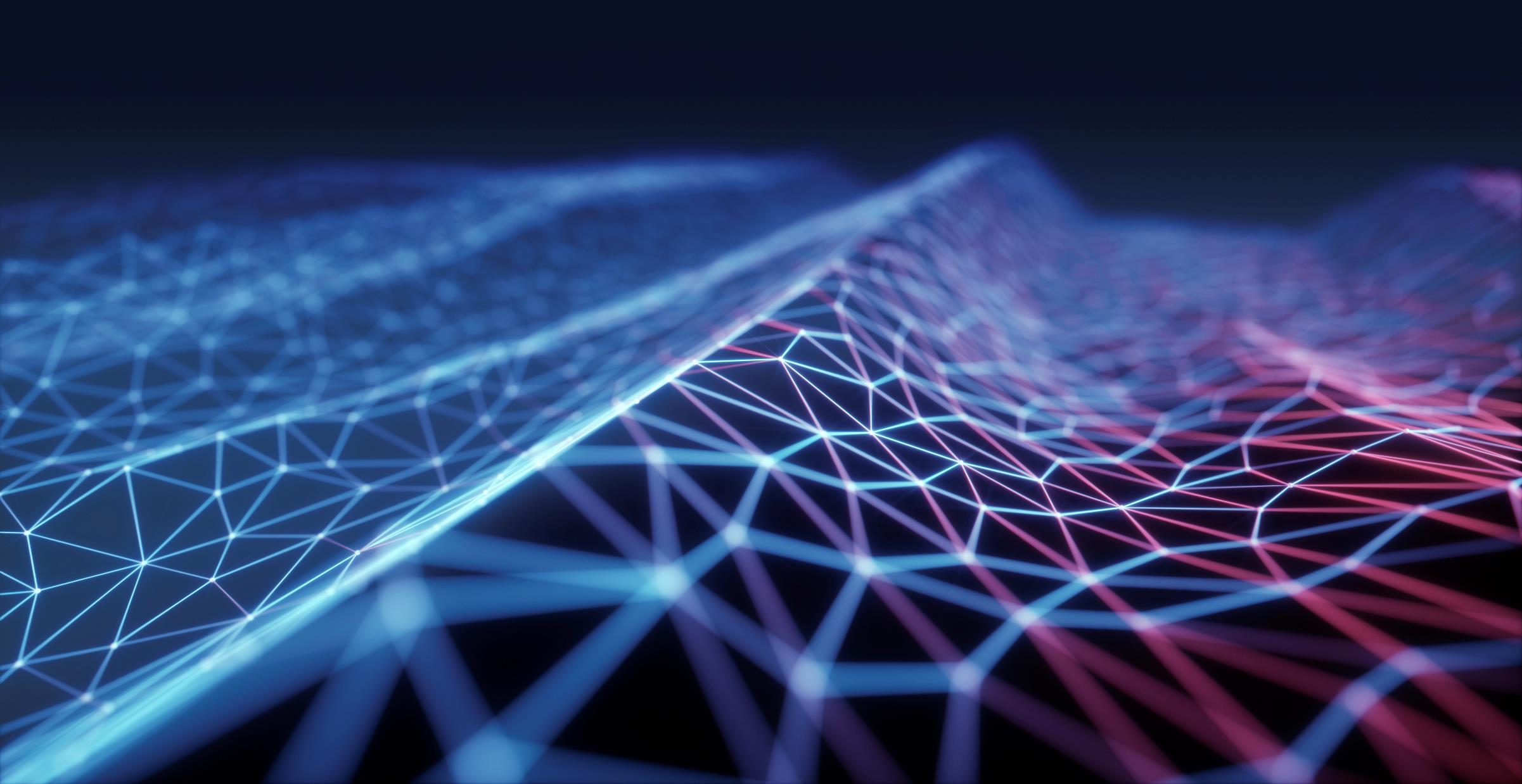 Access Denied
Delaware Statewide COOP Exercise
Agenda
9:00 AM   Welcoming  Announcement
9:10 AM   Cyber Threat 	Landscape  
9:50 AM    Break
10:00 AM	Module I 
11:00 AM	Break




11:15 AM		Module 2
12:30 PM		Lunch
1:15 PM		Module 3
2:15 PM		Lessons Learned
2:45 PM		Final Remarks
Cyber Threat LandscapeArielle Baine, DHS CISA
[Speaker Notes: Add logos from supporting agencies]
Delaware Threat LandscapeSolomon Adote, Chief Security Officer, DTI
[Speaker Notes: Add Solomon Picture]
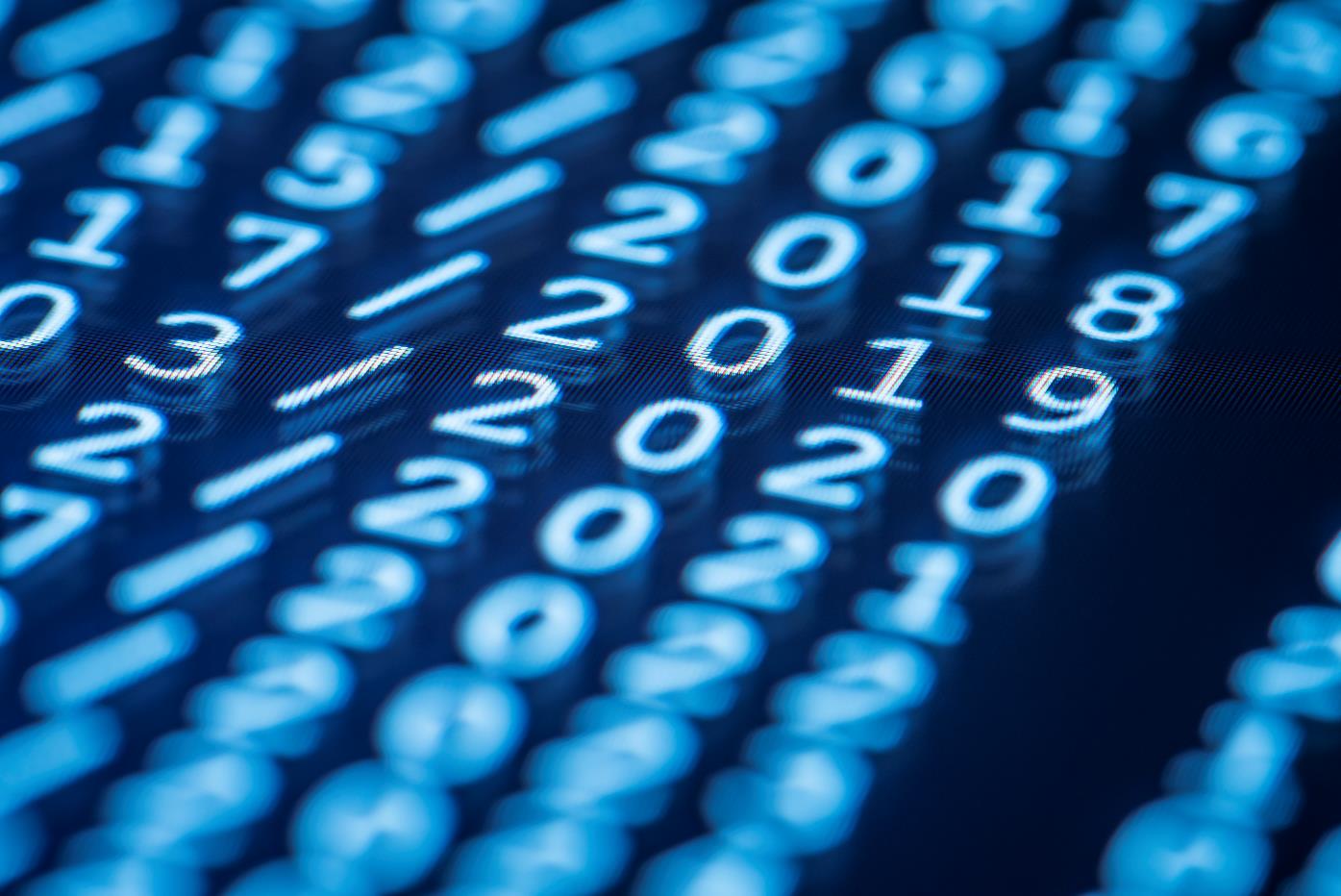 10 Minute Break
Objectives
Ensure Organization Continuity of Operations Plans (COOP) address continuity operations including work around procedures (paper forms, manual communications, etc.) according to Criticality/Recovery Time Objectives (RTO) regardless of impacted systems.

Ensure Organizations are aware of reporting procedures, contain accurate contact information and depth to respond to cyber events.

Ensure Organization plans contain a complete cyber response team including all necessary personnel.

Validate communication plans.

Identify potential cascading effects of a cyber incident.
Participant Roles and responsibilities
Players
Facilitators
Actively discuss organization response and plans relative to the scenario
Review your COOP plans- ensure response items are included in your plan
Document Areas for Improvement 
DO NOT FIGHT THE SCENARIO
Provide Situation updates
Moderate discussions
Keep players on task
Document discussion observations
Module 1: Incident Triggers
It has been one year since the developer of your current operating system announced that it will no longer develop security patches for your operating system. The final security patch was installed last week. This vulnerability was identified in your recently completed annual risk assessment.  
A Department of Homeland Security (DHS) Cybersecurity and Infrastructure Security Agency (CISA) Alert is released regarding a new ransomware variant. This ransomware is being used in a campaign targeting state, local, tribal, and territorial governments and private sector firms. 
An employee reports to their manager that a work laptop was stolen from a car overnight. The computer contained sensitive information. 
Several employees have received an email they believed to be from HR indicating that their my.delaware.gov access required a reset and provided a link to enter their email and password.  Two employees have forwarded the email to their Information Security Officer (ISO).
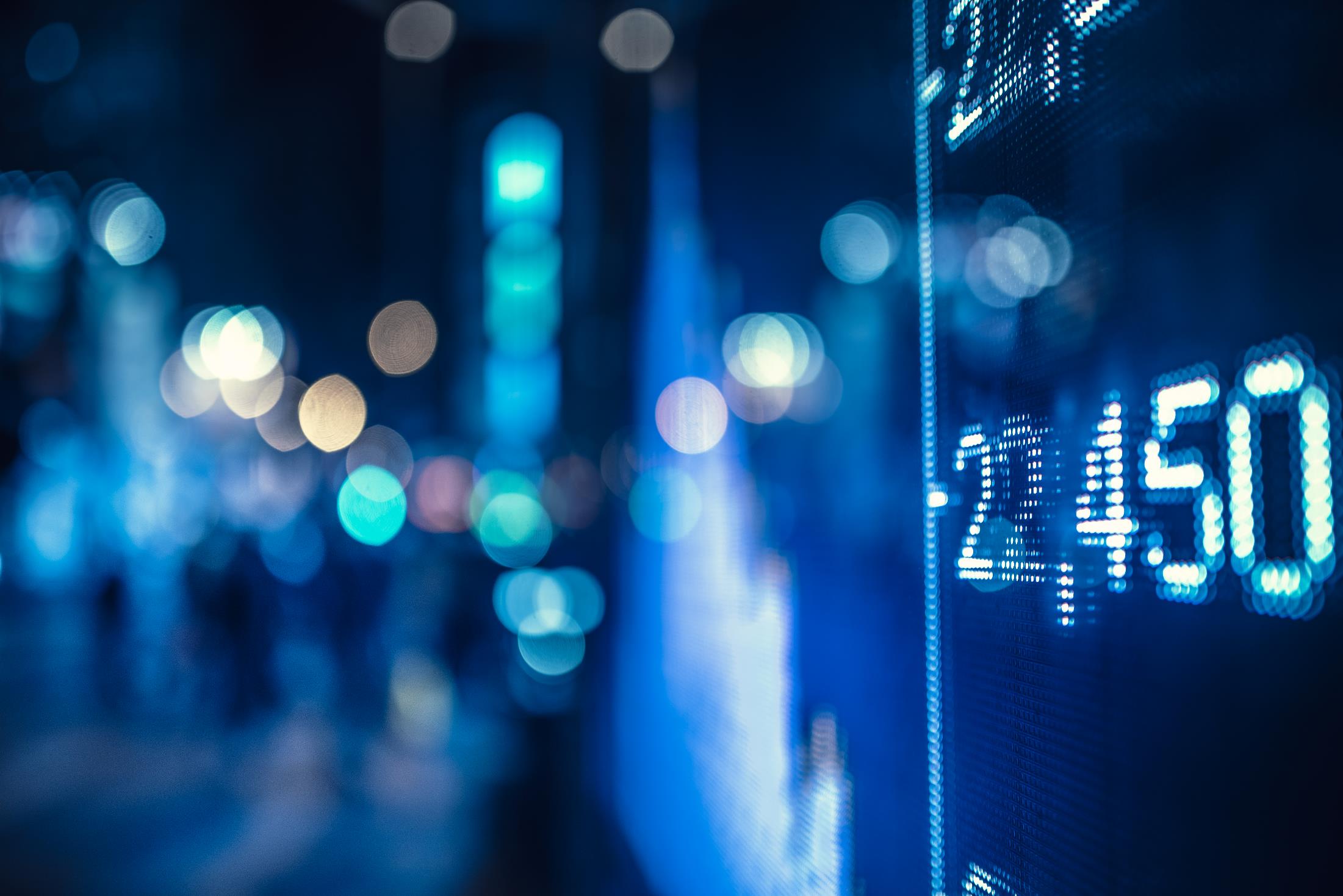 Module 1: Brief Back
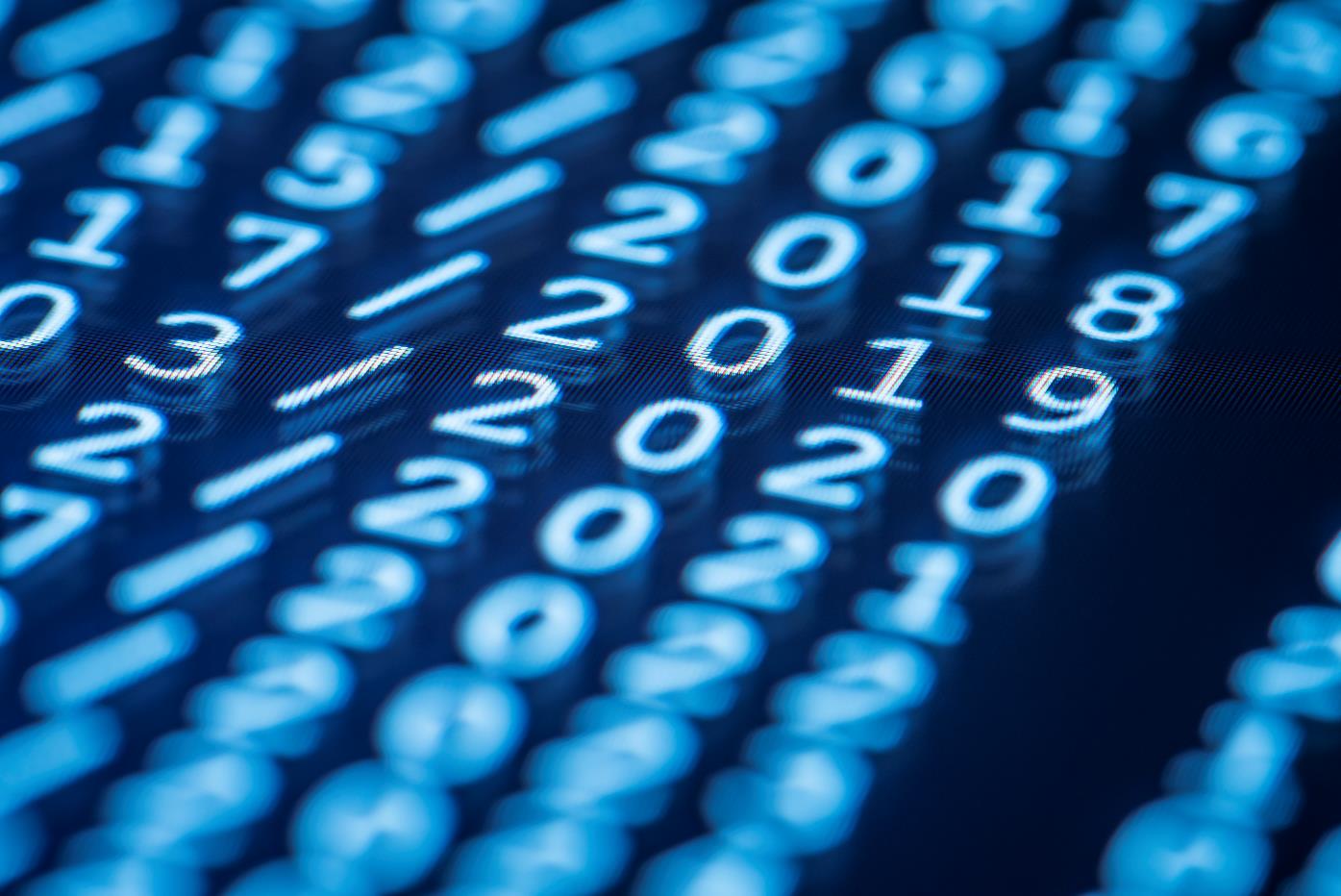 15 Minute Break
Module 2: Active Cyber Incident
Your IT staff conducts a routine review of intrusion detection system logs and discovers unusual traffic on your organization’s printer ports. There is a significant amount of data leaving the printer ports and going to external IP addresses. 

Your employees notice several cosmetic changes to the organization’s website. They also note that a commonly used link now directs users to an unrelated website.

Red screens appear on computers throughout your organization. All appear to have been infected with the same ransomware. A message is displayed demanding payment of Bitcoin, valued at approximately $53,000.00, for the decryption key and warning the key will expire unless payment is received within 48 hours.
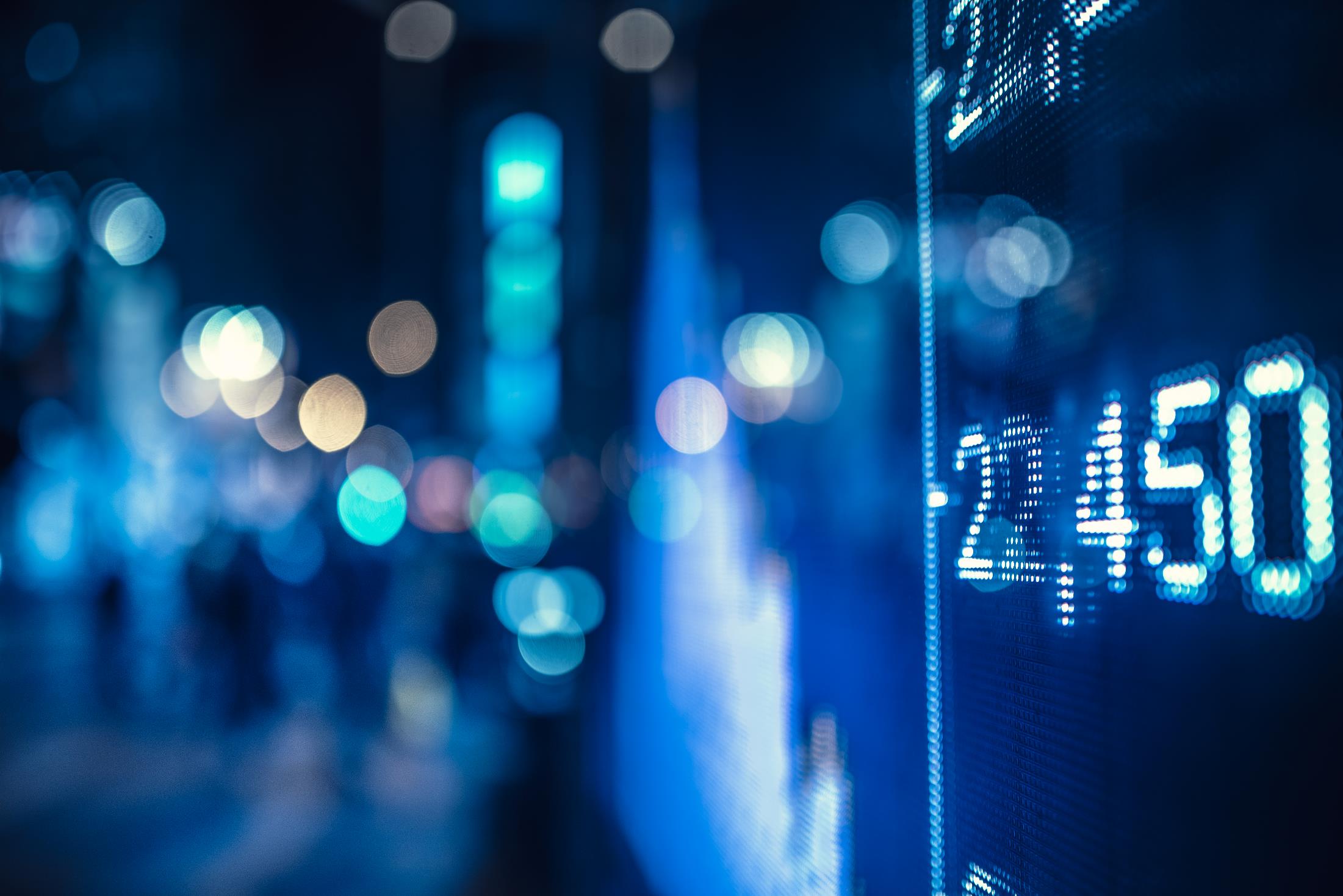 Module 2: Brief Back
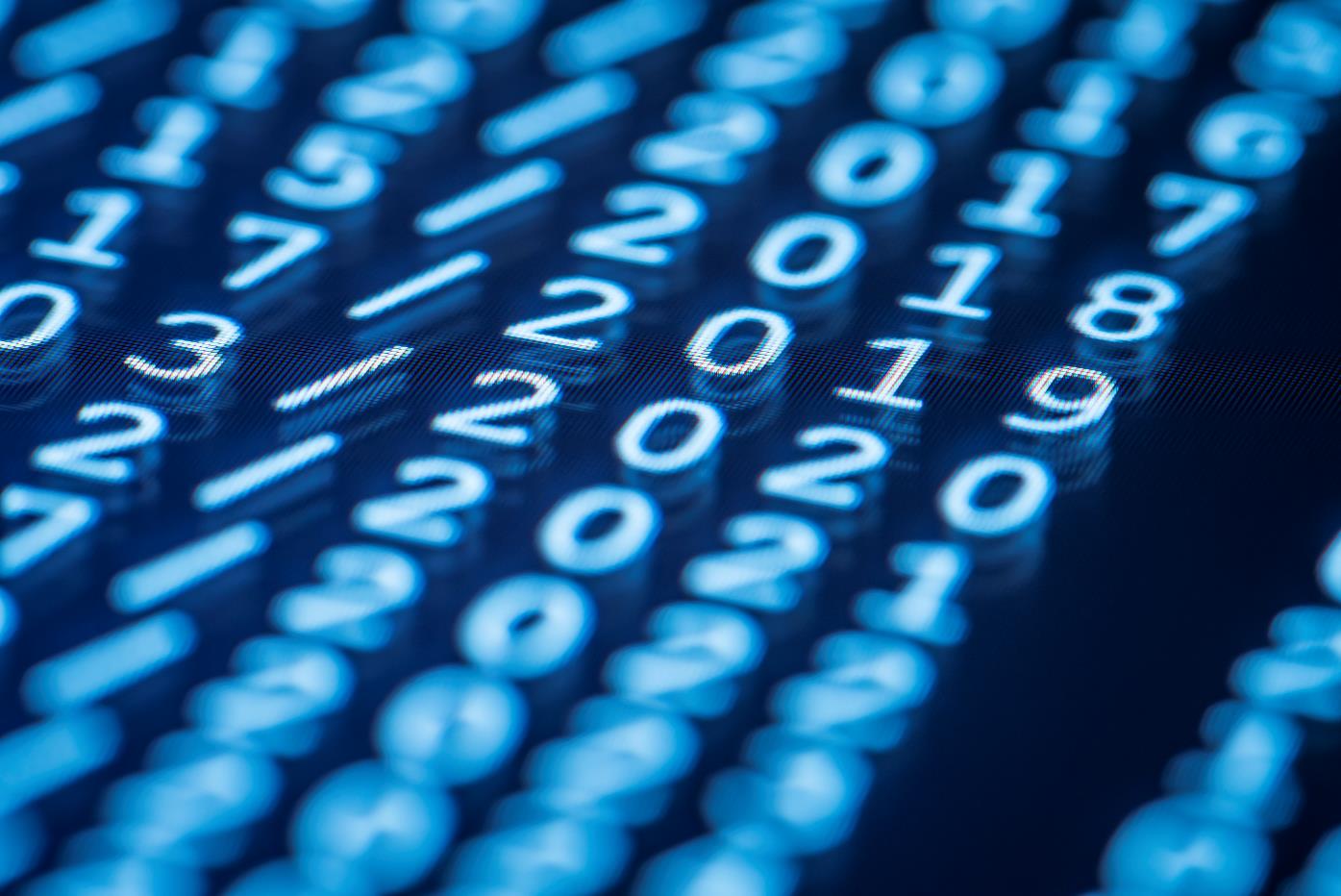 45 Minute Lunch
Module 3: Cascading Impacts- third party
A security researcher uncovers a series of posts on the Dark Web and contacts your organization. The researcher believes that the posts purporting to be from a well-known hacker group are genuine and the threat actors have gained access to personally identifiable information (PII), including employee social security numbers, bank account and routing number information, etc.. The hacker group has provided a small number of data records to verify their claims and are willing to sell the information for “the right price.” 

Several media outlets contact your organization seeking comment about your ransomware infection and the data breach.
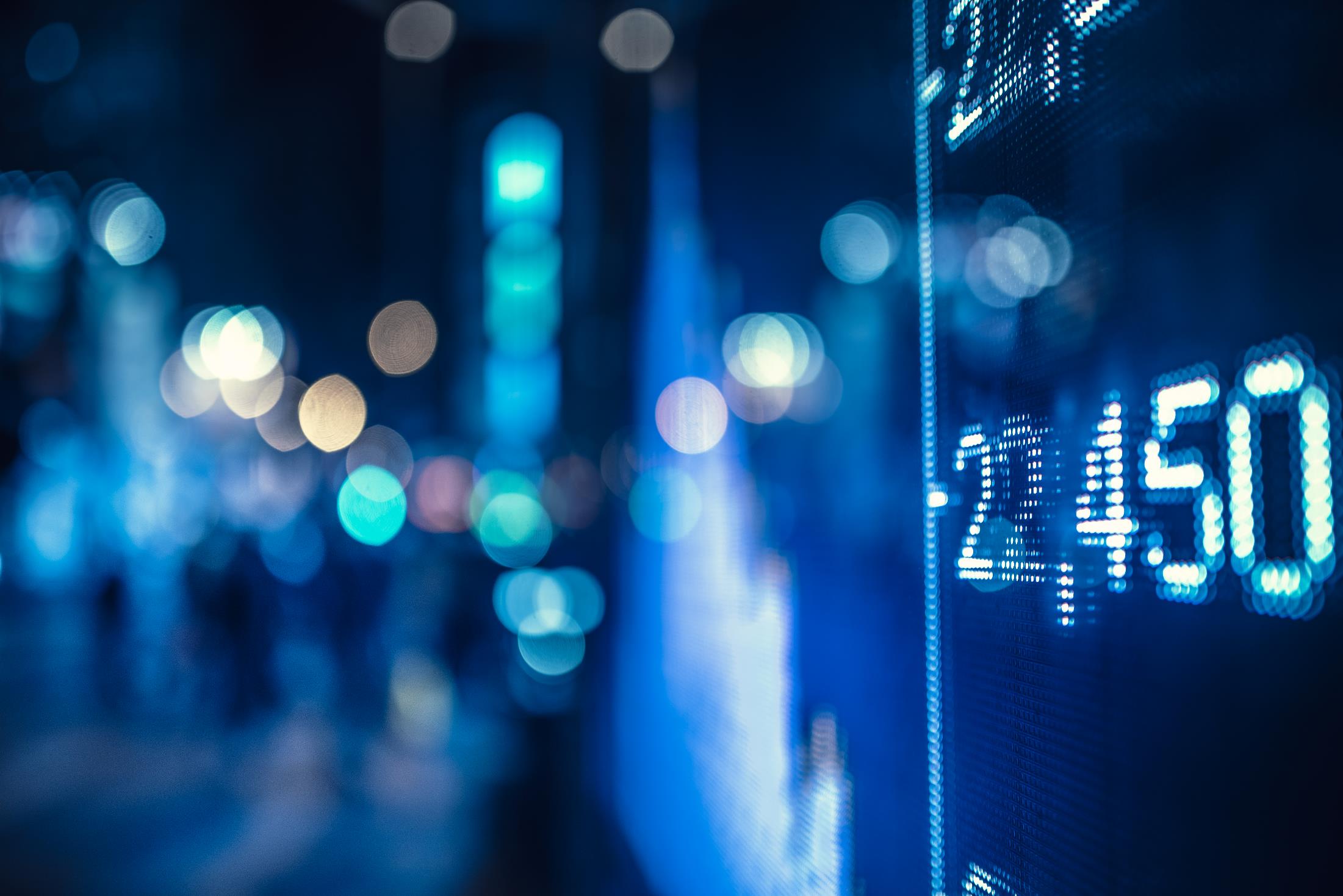 Module 3: Brief Back
Lessons Learned
Next Steps
Turn in your Participant Guides to your facilitator.

Take what you learned today and share with leadership and staff.

Review cyber related policies with staff including identifying, reporting, and next steps. 

Review Operational Risk and Disaster Recovery Solution Recommendations with IT personnel and Sr. leadership as well as any recently identified risk reports

UPDATE YOUR COOP PLANS!!
Upcoming Opportunities
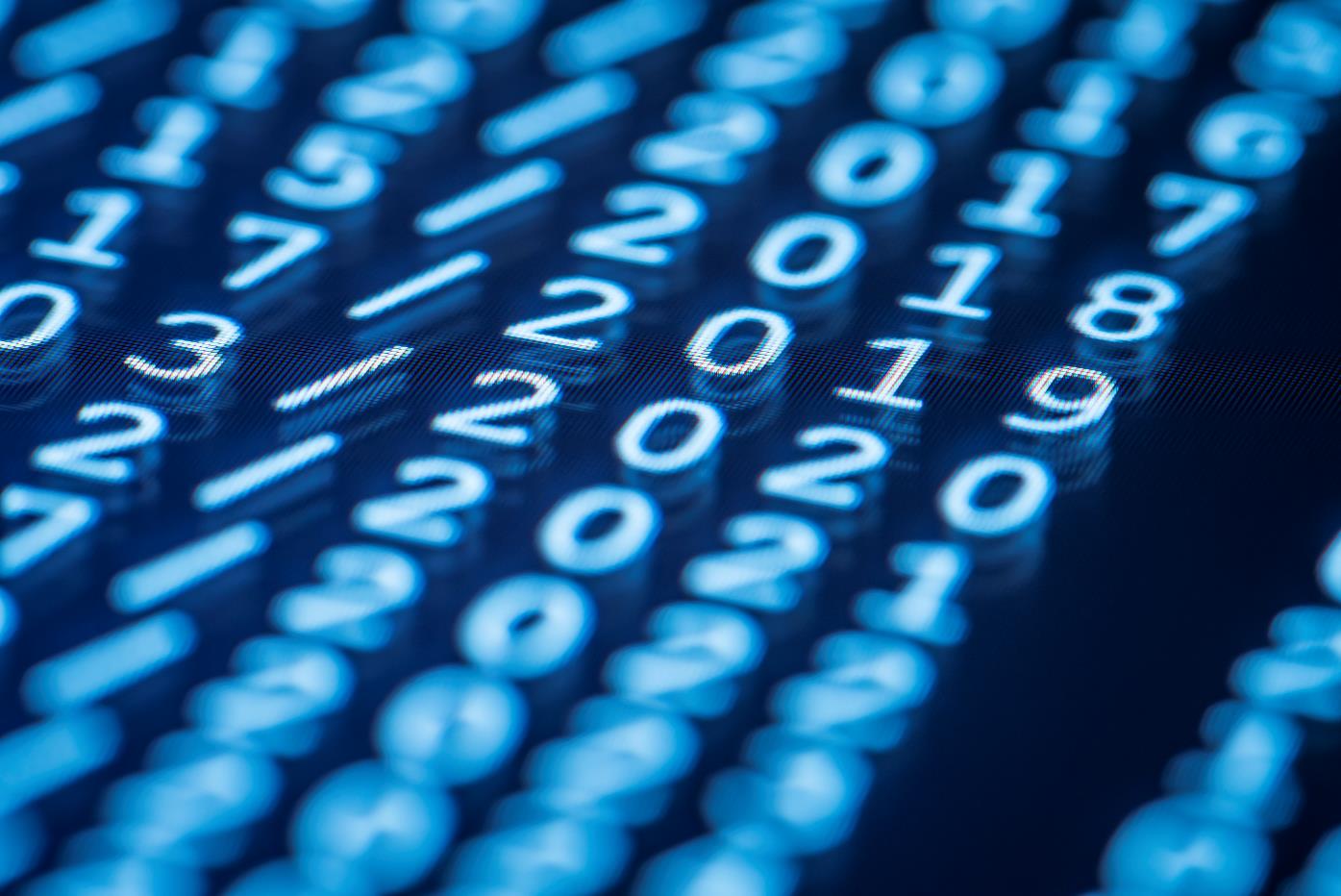 Thank You
CISA
FEMA
Volunteer facilitators
Planning committee